Company Intelligence Support Team (CoIST)
1
[Speaker Notes: Instructor/Facilitator’s (I/F) Note
1. Introduce yourself. Only needed for the first you deliver instruction to these students. 
2. Present the following Motivator. Intelligence operations collect information used to develop intelligence in support of the decision-making process of commanders down to the small-unit level. The primary purpose of Army intelligence operations is generating intelligence that supports the conduct of (planning, preparation, execution, and assessment) operations. (See ADRP 5-0.)

Note:
1. Use this statement or develop one of your own relating to the material.
2. The motivator statement is in the notes pages of slide #1]
Terminal Learning Objective
2
[Speaker Notes: Instructor/Facilitator’s (I/F) Note

Let the students know that the objective of this class is to prepare them to Implement CoIST  information into threat assessment during mission planning and execution.  This applies to the three missions that they will conduct during week 2 of the course.

The points listed under the standards statement will become LSAs:
a. Identify CoIST key tasks
b. Implement CoIST information during mission planning and execution]
Identify CoIST Key Tasks
Mission. To serve as the primary source of information and intelligence that the company commander needs to make timely accurate decisions.
The COIST assists the company leadership throughout the conduct of troop leading procedures
Purpose:
Reduce Uncertainty
Aid in Decision Making
Why do they think that this mission is important?
CALL CoIST Handbook, 2013
Chapter 2, FM 2-0
3
[Speaker Notes: Instructor/Facilitator’s (I/F) Note

Ask students, why do they think that this mission is important?
There is no write or wrong answer.
     1. Ask students, why do they think that this mission is important?2. There are no right or wrong answer. 3. The CoIST is not manned, equipped, or authorized by a modified table of organization and equipment but is commonplace in deployed companies due to terrain, distances, and the decentralized nature of operations being conducted in theater.4. CoIST functions are performed through an ad hoc arrangement of personnel, equipment, communications, and procedures employed by a company commander in planning, directing, coordinating, and controlling forces and operations in the accomplishment of the company’s assigned mission. Although the commander will determine and direct the exact requirements for the CoIST, specified and implied tasks usually include: intelligence; surveillance and reconnaissance, targeting; patrol briefings and debriefings; detainee operations; and site exploitation. The CoIST provides a 24/7 analytical, production, and dissemination capability at the company level, which gives the commander options to exploit enemy vulnerabilities.5. The CoIST is part of the command post or fusion cell and has the following responsibilities:   a. Provides Situational Awareness (SA) and Situational Understanding (SU) for the commander.   b. Secures assets and intelligence information to target insurgents.   c. Proposes targets to the commander for review and nomination.   d. Requests classified products and sensitive information from the Battalion (BN) S‐2 for inclusion in the target packet.   e. Develops the company‐level target packets and requests assets and/or effects in support of lethal and nonlethal operations.]
What are the CoIST Key Tasks?
The pre-brief is perhaps the most important function of the CoIST
Collect data and conduct pattern analysis.
Facilitate the exchange and dissemination of intelligence.
Advise the commander on intelligence-related matters.
Manage the company’s lethal and nonlethal targeting.
Supervise the company’s Intelligence, Surveillance, and Reconnaissance (ISR) program.
Manage the patrol pre-brief and debrief processes for the company.
4
[Speaker Notes: Instructor/Facilitator’s (I/F) Note
1. Key tasks for COIST operations include the following:
    a. Collect data and conduct pattern analysis to include the following:
        (1) Collect and analyze patrol debriefs.
        (2) Collect all electronic data such as the Biometrics Automated Toolset (BAT) and Handheld Interagency Identity Detection Equipment (HIIDE) systems and cellular exploitation from returning patrols.
        (3) Track and analyze all significant activities.
        (4) Generate analytical, assessment, and mission summary products for the commander.
        (5) Conduct local intelligence analyses, forecast enemy actions, and prepare the threat Situation Template (SITEMP) to include threat most likely course of action/most dangerous
course of action.
        (6) Battle track enemy significant activities to develop enemy patterns and tactics, techniques, and procedures.
    b. Facilitate the exchange and dissemination of intelligence such as information flow between company and BN S‐2 graphic intelligence summaries and intelligence sharing with adjacent units, as well as perform the following:
        (1) Maintain updated intelligence boards for outgoing patrols.
        (2) Conduct mission pre‐briefs and debriefs.
        (3) Produce, process, and analyze information/material from site exploitation.
        (4) Disseminate combat information and actionable intelligence.
        (5) Continuously update all intelligence trackers and databases Tactical Ground Reporting (TiGR) system, and maintain Situational Awareness (SA) within the company Area of Operation (AO) and area of interest.
        (6) Conduct predictive analysis, and maintain a predictive analysis board identifying likely enemy activities over the next 48 hours and over the next few weeks.]
Check on Learning
What is the purpose of CoIST?
Reduce uncertainty and aid in decision making.
The _______ is perhaps the most important function of the CoIST.
pre-brief
What is the key task of CoIST?
Approve target packets
Advise the commander on intelligence related matters 
Manage patrol safety brief
none of the above
B. Advise the commander on intelligence related matters
5
[Speaker Notes: Instructor/Facilitator’s (I/F) Note]
Implement CoIST information during mission planning and execution
Why is Battalion (BN) S-2 / CoIST relationship critical to CoIST  success?
BN S-2 shops have limited manpower and therefore must set themselves up for success by putting significant effort into the CoIST processes.

 To achieve success, the S-2 needs to provide five things to the CoIST:
Training
Standard Operating Procedures (SOP)
Guidance
Feedback
Advocacy
6
[Speaker Notes: Instructor/Facilitator’s (I/F) Note
1. To achieve this effect, the S‐2 needs to provide five things to the CoIST:
    a. Training: Examples of training would be the following:
        (1) Instruction in the BN standard debriefing process.
        (2) Classes in the threat groups and enemy Tactics, Techniques, and Procedures (TTPs) of a particular AO.
        (3) Classes in database search techniques that would be effective in a particular AO (i.e., entity‐based searches versus geography‐based searches).
        (4) Classes in the ISR assets that operate within the AO
    b. SOPs: The BN S‐2 owes the CoIST detailed SOPs on all aspects of CoIST operations. The SOPs required generally fall into four broad categories:
        (1) Primary, alternate, contingency, and emergency communications
        (2) Reporting requirements
        (3) Intelligence synchronization products
        (4) Database and knowledge management guidelines.
             - Examples of procedures the BN S‐2 owes the CoIST are the following:
               a) Battalion debriefs SOP
               b) Targeting products SOP
    c. Guidance: While the CoIST works for the company commander, the company is in fact the best intelligence asset in the BN’s possession. As a result, the company will be often tasked to answer BN‐level IRs. The information a BN commander needs to be successful can at times be broad and extremely complicated. The S‐2 must work to redefine this broad swath of necessary information into clear and specific information requirements or SIR. The S‐2’s work does not end here, however, as he must ensure the company tasked with the IRs has a clear understanding of the meaning and importance of the request and then develop an adequate method of tracking the results.
    d. Feedback: The BN S‐2 owes the CoIST clear and useful feedback on all products it produces. CoISTs that believe they are operating in a vacuum and no one is looking at the work they present will invariably produce substandard products.
    e. Advocacy: The understanding of CoIST operations is still at a low level within the Army. Often the positive effects of a successful CoIST may be invisible to a company for many months, and the commander and first sergeant may wonder why they have sacrificed four to six Soldiers toward this effort. The S‐2 will know the origin of effective intelligence and must ensure that company and BN commanders are aware of what successes have resulted from the hard work of the CoIST. Only by sharing the successes of effective CoISTs can the BN
bring about a general understanding of the importance of their efforts.
2. Let the students know that this is the type information they must consult when planning a tactical mission.]
CoIST Operations
For the CoIST to be effective, its activities, analysis, and reporting must be carefully integrated from bottom to top and from top to bottom. 
Intelligence Push-Pull
Integration encompasses open, two-way information exchange from the platoon level to the Brigade Combat Team (BCT) level.
Intelligence collection, surveillance, and reconnaissance efforts are undertaken at all levels.
One of the primary intelligence-gathering tools at the small-unit level is the patrol.
7
[Speaker Notes: Instructor/Facilitator’s (I/F) Note
- CoIST Operations
    1. Intelligence cells reside at all levels, based on the BCT’s mission and commander’s intent, the S‐2 section in conjunction with the entire BCT staff develops a collection plan to answer the commander’s PIRs, assist in targeting, and gather intelligence and indicators to drive tactical operations and orders. These orders and operations can take the form of SIR and Specific Orders and Requests (SOR). The SIR and SOR are then allocated against available collection assets.
    2. At the company level these information requirements can be passed to patrols during patrol pre-briefings and collected back at patrol debriefings; updated in the CoIST and reported to higher headquarters.]
What are some of the CoIST duties?
The following list outlines CoIST regular duties and can help develop a predictable routine and sustainable tempo:

Conduct mission pre-briefings & debriefings for patrols and operations
Review and analyze patrol debriefs 
Conduct data processing, and update maps, templates, and graphics
Review & update Honesty Traces
8
[Speaker Notes: Instructor/Facilitator’s (I/F) Note
- CoIST Duties
    1. While the exact times and requirements will vary from unit to unit, the following list can be used as a baseline template to assist companies in understanding CoIST regular duties and therefore developing a predictable, routine, and sustainable tempo for CoIST operations. To be effective, the CoIST must understand how to conduct effective patrol briefs and debriefs and report, analyze, and exploit the information and intelligence derived from these reports to develop enemy estimates, conduct pattern/predictive analysis, and support the targeting process.
    2. These processes and systems must be established and trained on to facilitate quick reporting and enable both company and higher‐level organizations to conduct timely intelligence‐driven operations throughout the AO. The patrol brief is the key delivery method for sharing intelligence with adjacent and subordinate units prior to departing the wire.
During the patrol brief, the CoIST will provide SIRs and SORs to the patrolling unit. These SIRs and SORs allow soldiers the opportunity to answer intelligence gaps and assist in answering the commander’s PIRs. The collection plan should be continually updated as intelligence is collected. Additionally, it is crucial that units have a task and purpose and
understand the reporting requirements they are being tasked with.]
CoIST Duties (cont)
Supervise detainee packets 
Exchange data with the BN S-2 and brief the commander
Consolidate & disseminate Site Exploitation & Weapons Technical Intelligence reports
Update intelligence board for outgoing patrols
Contact adjacent units for intelligence sharing 
Update biometric information
Facilitate and collect patrol debriefs
9
[Speaker Notes: Instructor/Facilitator’s (I/F) Note
Supervise detainee packets
Exchange data with the BN S‐2 and brief the commander
Consolidate, report, and disseminates Site Exploitation and Weapons Technical Intelligence
Update all trackers and graphs
Update intelligence board for outgoing patrols
Contact adjacent units for intelligence sharing
Update biometric information
Facilitate and collect patrol debriefs]
CoIST Targeting Role
The CoIST is the company-level entry point into the targeting process.
The CoIST, in addition to in-house analysis and targeting, feeds information gained from patrols and engagements to the company’s higher headquarters.

CoISTs do not target, they make recommendations
10
[Speaker Notes: Instructor/Facilitator’s (I/F) Note
This information is used to inform and assist the BN and BCT targeting cycle. At the CoIST, the key to successful targeting is separating the important from the unimportant and then focusing and directing limited company and external resources where they can best and most positively influence the company Area of Responsibility (AOR).
Targeting at the company level is actually sorting and prioritizing information from patrols and engagements until there is enough information to act on with an acceptable level of certainty. Company‐level targeting is not limited to lethal means such as direct and indirect fires but should be all‐encompassing and include all available assets such as building projects, security for host nation personnel, Medical Civic Action Program, and host nation police and military assistance.
Many units use the fire support officer to lead the CoIST. In these cases, the CoIST may be expected to assume lead planning and responsibility at the company level for targeting, employing enablers, and other operations as directed by the commander.]
Patrol Planning
Planning: 
Conduct basic map reconnaissance
Analyze all previous patrol routes (Honesty Traces)
Integrate Intelligence Surveillance and Reconnaissance assets into your mission
Integrate combat enablers

Gather the latest intelligence reports from your CoIST to make an assessment of the types of threats you can encounter on patrol.
Receive CoIST Pre-brief
11
[Speaker Notes: Instructor/Facilitator’s (I/F) Note
- Maneuver elements should initiate coordination with the CoIST as soon as they receive the WARNO in order to allow the CoIST maximum time to gather planning tools/information.]
Patrol Pre-brief
Light & Weather Data
Last 72 hours SIGACTS
Honesty Traces & IED Engagement Areas
PIRs/ SIRs
BOLOs/National Arrest Warrants
Population Engagement Questions
Information Operations (IO) themes
Partnership plan
Area Analysis Intel Update & Imagery
12
[Speaker Notes: Instructor/Facilitator’s (I/F) Note
These are a list of things that can be retrieved from the CoIST during the prebrief. 
Some may not be available immediately but can get later to help complete the planning process.

During this brief, the team shares events that occurred in the OE over the past 12–24 hours, route status, ISR collection assets in use throughout the BN’s OE, SIR tasked to answer, other units operating within the Operational Environment (OE), be on the lookout (BOLO) lists, applicable target packets, and predictive analysis based on analysis during the targeting phase. 
During this process, outgoing patrols are briefed on the following:
Current threat assessment for the AO with regard to significant activities in the last 24 hours
Current IED threats and locations of concentrated IED attacks
Enemy activity expectations for the next 24 hours
Current High Value Individual (HVI) list with pictures if possible
Information requirements
Possible Tactical Questioning (TQ) guidance. 
Key intelligence items to discuss during the patrol, pre‐brief include the following:
Last 24 ‐ 48 hours SIGACTs in the area of responsibility
Route status
ISR collection assets and priorities
Current assessments and future expectations
High‐Payoff Target List (HPTL)
Updates on key personalities
Collection priorities in support of the commander’s PIRs
BOLO list
Updated Named Areas of Interest (NAIs)
Updated biometric files from the BAT loaded on the HIIDE systems at patrol level
Updated assessments of the operational environment]
Patrol Debrief
Recover tasked PIRs & SIRs 
Collect Honesty Traces
Collect imagery and sketches
Review the Patrol

Use the chronological method (from the time the patrol exited to the time it returned, no matter how long or what occurred). What happened from start to finish?

The mission is not complete until the debrief is finished
13
[Speaker Notes: Instructor/Facilitator’s (I/F) Note
The debrief, when based on a solid pre‐brief, feeds the CoIST with data to continue its IPB and ultimately help begin the next targeting cycle for the company. The debrief should provide feedback on all areas covered in the pre‐brief as well as provide updated pictures and may also include data from detainee operations and site exploitation. Other important points regarding debriefs include the following:
Debrief incoming patrols to develop the common operational picture for the company AO.
Ensure a standard and approved debriefing form is used to record all pertinent information. 
Post updated intelligence information for ease of reference by patrol leaders, and considers operational security when choosing a location in which to post the information.
All debriefs should be entered as quickly as possible as a text report in TiGR so information can be entered into the database and shared throughout the unit’s AO. Key intelligence items to discuss during the patrol debrief include the following:
Answers to PIRs, SIR, SOR, and observed actions and inactions in Named Area of Interest (NAIs).
Route taken/route tasked and status of routes.
Observations of populace:
Key engagements
Items discussed
Attitudes observed
Photographs taken
Unusual sounds or odors
New graffiti/enemy propaganda
Changes to terrain or physical environment
Changes to operational graphics or observations from route/main supply route
Specific Operating Instruction (SOI) assessments, observations, and notes from Key Leader Engagement (KLE)
Updates to PIRs
HIIDE device upload to BAT database
Updates to intelligence databases (Command Post of the Future and TiGR)]
Patrol Debrief (cont.)
Every member of the patrol participates 
The less experienced team member might have seen something the more experienced member did not.
Establish a “no rank” debrief
Get answers to tasked information requirements first
Each individual will go through each event
Have a relaxed place (if possible) to hold the debrief.  It is going to take some time to complete; be comfortable.
What did we do today that they can exploit tomorrow?
14
[Speaker Notes: Instructor/Facilitator’s (I/F) Note
 1. At the conclusion of a patrol, leaders and Soldiers must be debriefed by their respective unit and intelligence counterparts to ensure information and intelligence are not lost. The patrol leader along with his entire patrol must be questioned on every piece of information; even though it might not seem important or of intelligence value. Routine information often provides indicators of the operational environment and is decisive in the targeting process. To have an effective patrol debrief, the CoIST must have a standardized patrol debrief format consistent with the reporting requirements of higher headquarters.
    2. This checklist allows for a detailed debrief and ensures all information collected by the patrol is captured. When a successful debrief is conducted, the CoIST can analyze the information, update the company information, develops it into an intelligence product, and distribute the product.
There are several methods of debriefing patrols, and units should be prepared to use whichever technique best supports the situation. Each method can be modified as necessary, but there are pros and cons associated with each technique:
        a. Debrief the entire patrol at one time.
            1) Pros: Provides the best information and all points of view.
            2) Cons: Takes time, and requires a large secure area.
        b. Debrief squad leader and key leaders.
            1) Pros: Faster, gets leader input, and requires less space.
            2) Cons: Does not get all points of view.
        c. Platoon leader and platoon sergeant debrief patrol, and then debrief CoIST. 
            1) Pros: Frees up CoIST, and gets all points of view.
            2) Cons: May take longer, requires training, and information may get lost in translation.
        d. Platoon leader writes up debrief, and CoIST reads and asks questions.
            1) Pros: Less time-demanding for CoIST since debrief is written.
            2) Cons: May miss important information from other points of view.]
Additional Information
CoIST Home Station Training is conducted by the Counter IED Integration Cell (CI2C).
CoIST Resources Online
JIEDDO
AKO 
TRADOC
FORSCOM
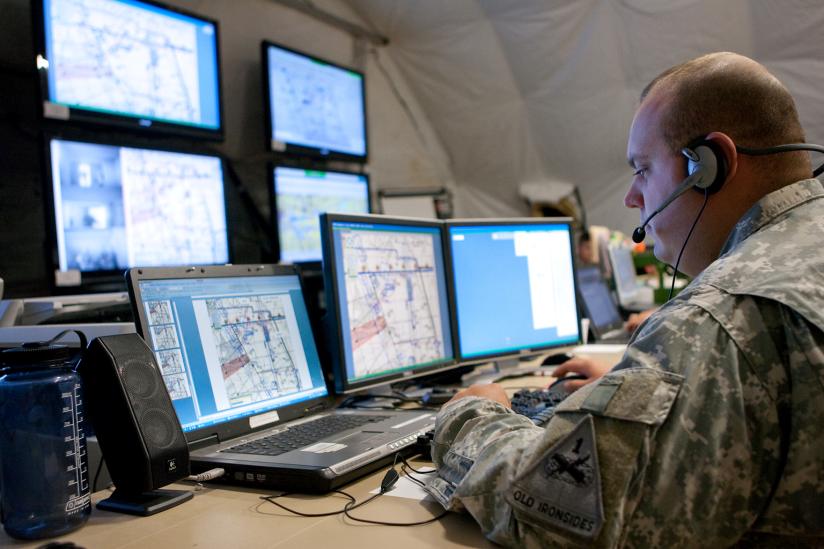 15
[Speaker Notes: Instructor/Facilitator’s (I/F) Note
List of sites or groups not only CoIST can use but so can you.]
Check on Learning
Which of the following is not one of the 5 things required by S-2 to be provided as part of CoIST?
a. Training	             d.  Feedback
b. Guidance	 e.  Advocacy
c. Communications
c.  Communications
2. Who does the CoIST request information from?
Battalion S-2
One of the primary intelligence gathering tools at the small unit level is the  ___________.
patrol
16
[Speaker Notes: Instructor/Facilitator’s (I/F) Note]
Check on Learning
4. Maneuver elements should initiate coordination with the CoIST as soon as they receive the WARNO in order to allow the CoIST maximum time to gather planning tools/information. True or False?
TRUE
Every member of the patrol
5. When conducting the debrief, who on the patrol should participate?
Counter IED Integration Cell (CI2C)
6. CoIST Home Station Training is conducted by the _________.
17
[Speaker Notes: Instructor/Facilitator’s (I/F) Note]
Summary
Lesson: Company Intelligence Support Team (CoIST)

During this lesson we covered how to implement CoIST information during mission planning and execution to include:
a. Identify CoIST key tasks 
b. Implement CoIST information during mission planning and execution.

For the CoIST to be effective, its activities, analysis, and reporting must be carefully integrated from bottom to top and from top to bottom.
18
[Speaker Notes: Instructor/Facilitator’s (I/F) Note
Reiterate what was discussed, the TLO and LSAs and asked if students they have any questions. 
Ask questions for check on learning pertaining to the lesson.]
Questions?
19